Unit 05
Are they 
your friends?
Lesson 3
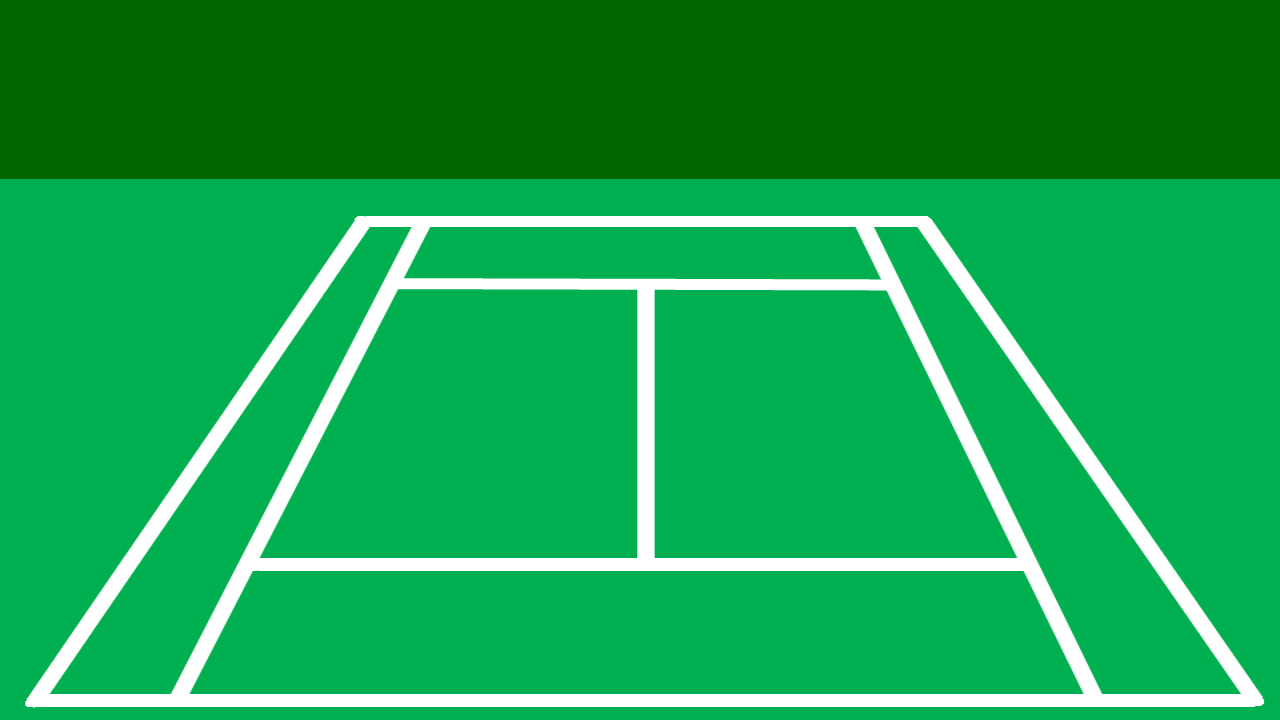 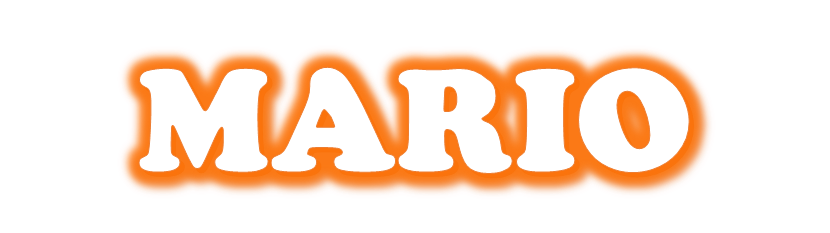 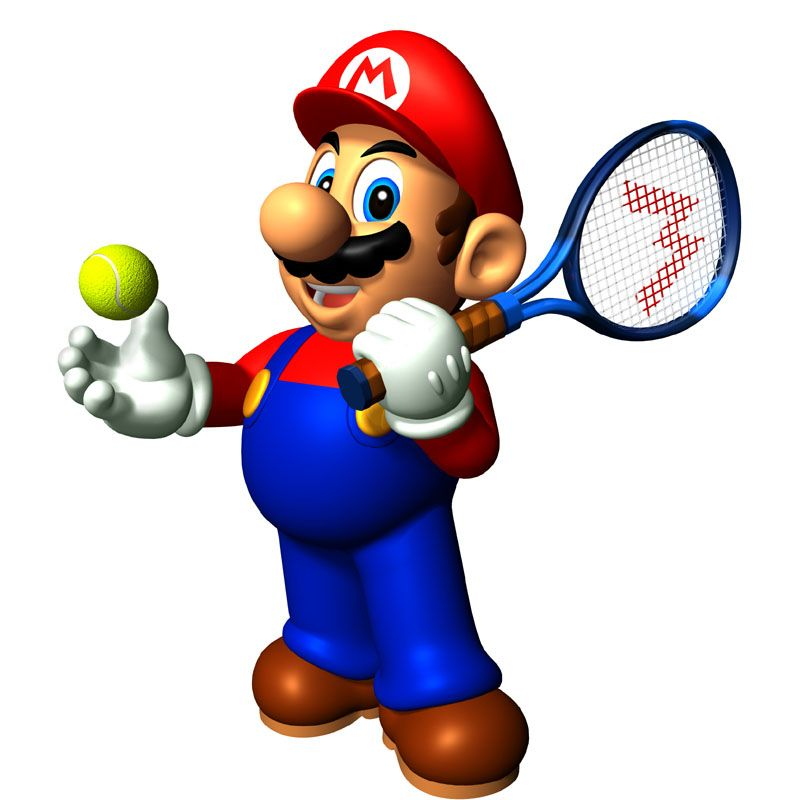 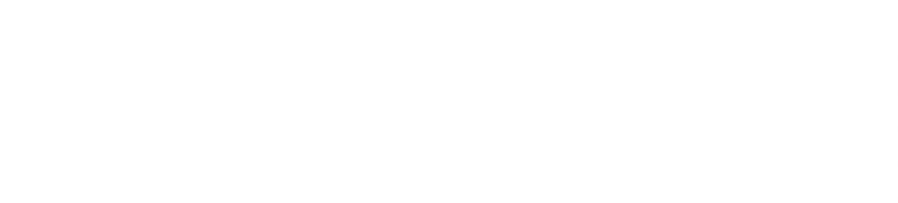 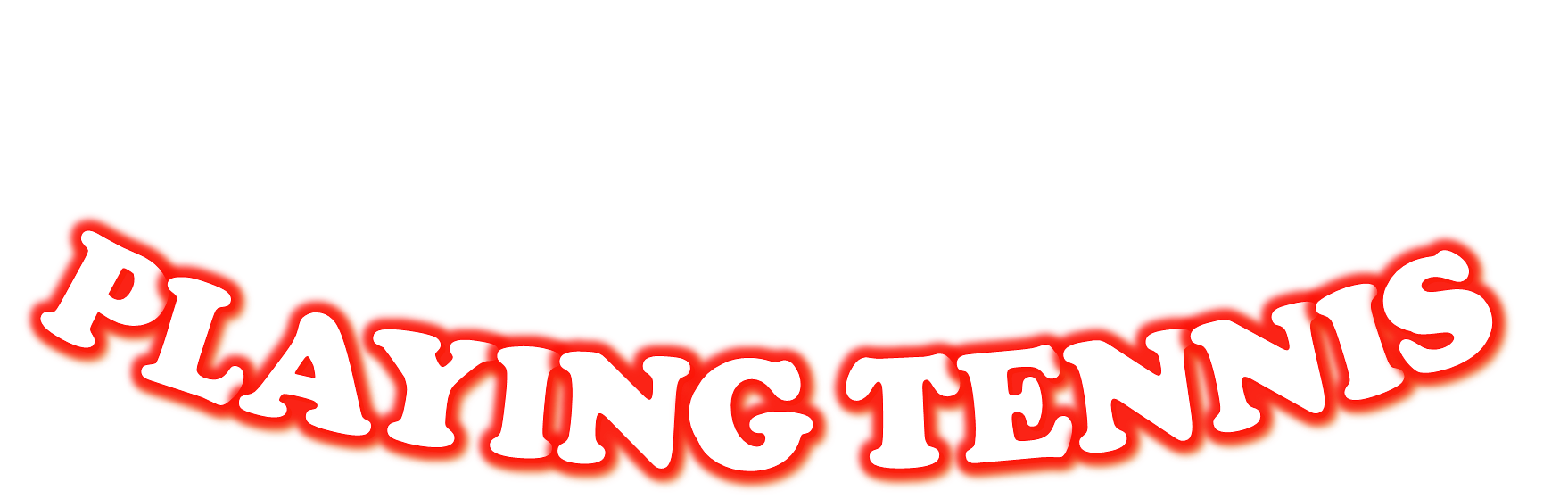 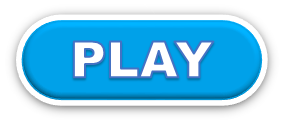 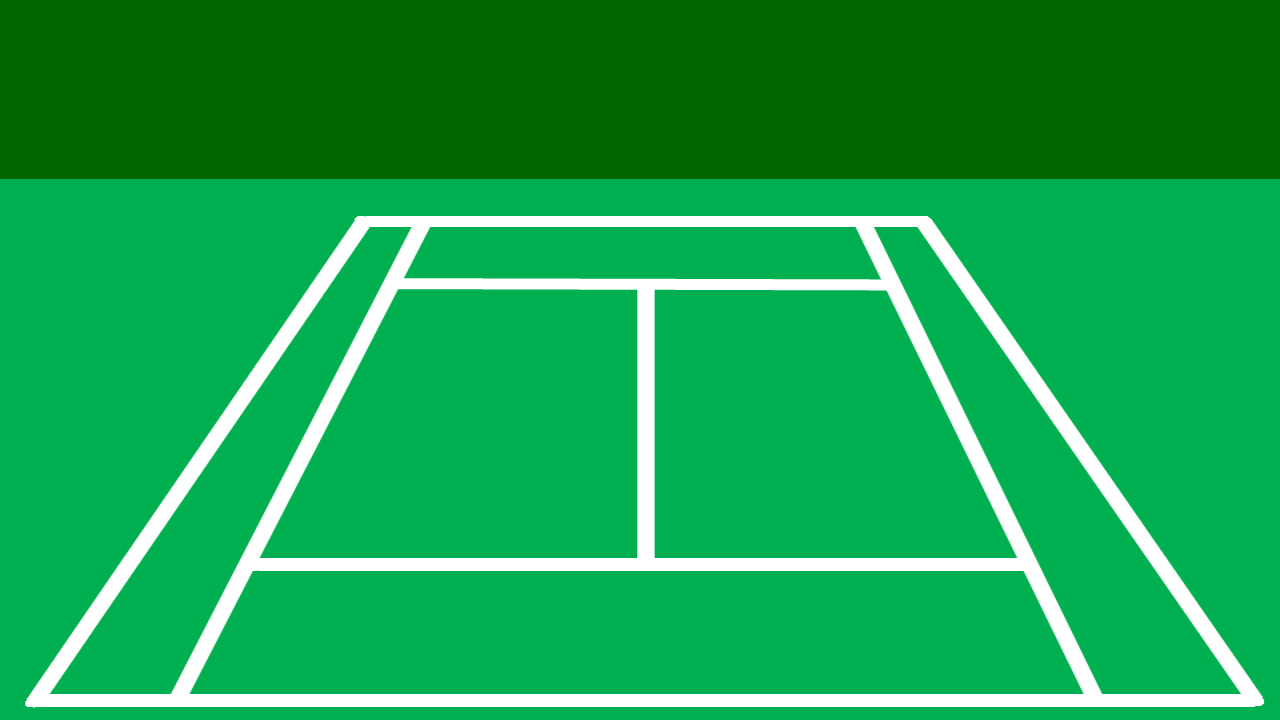 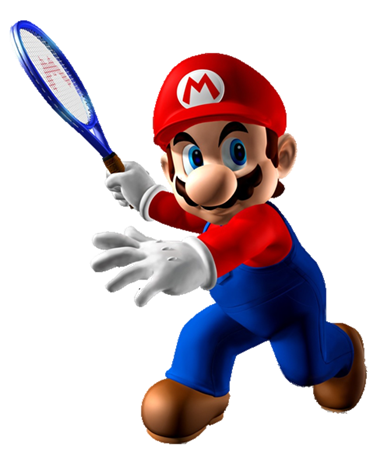 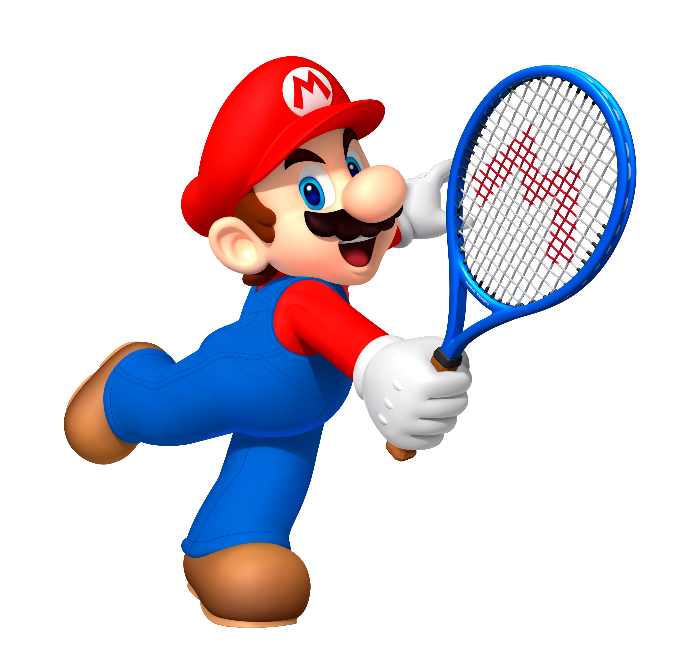 Friends
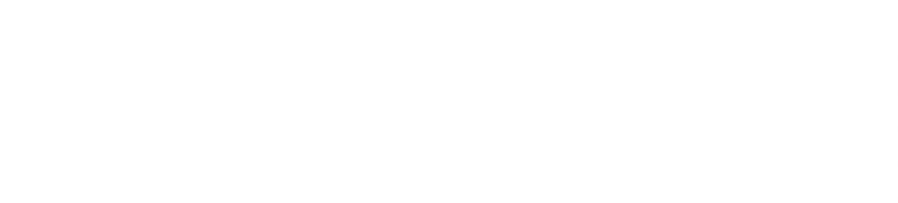 Friend
This is my ______ Mai.
teachers
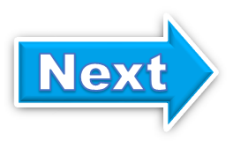 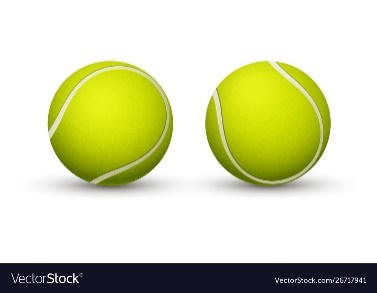 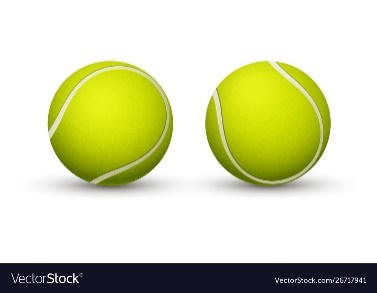 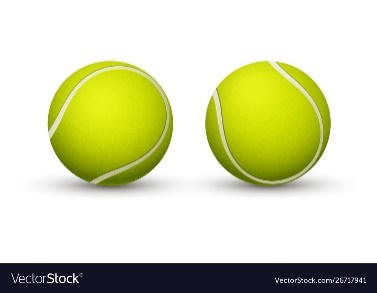 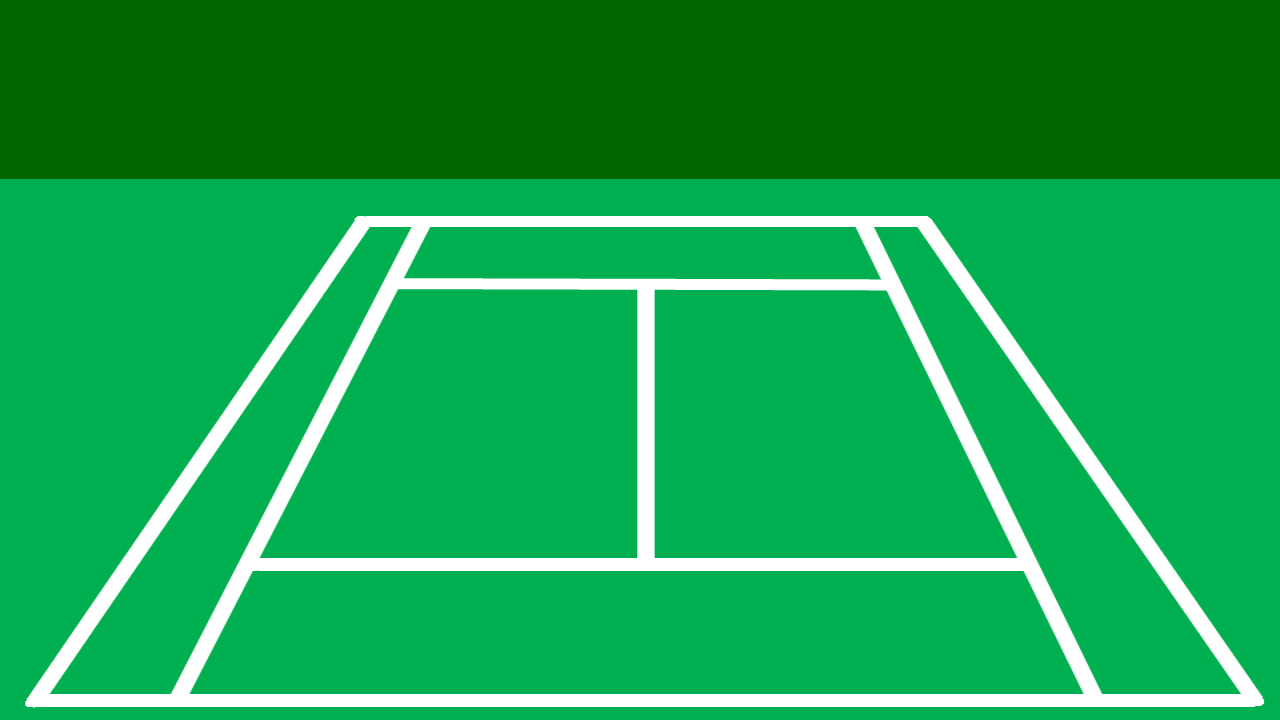 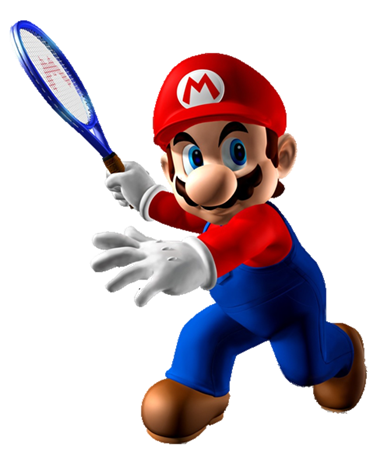 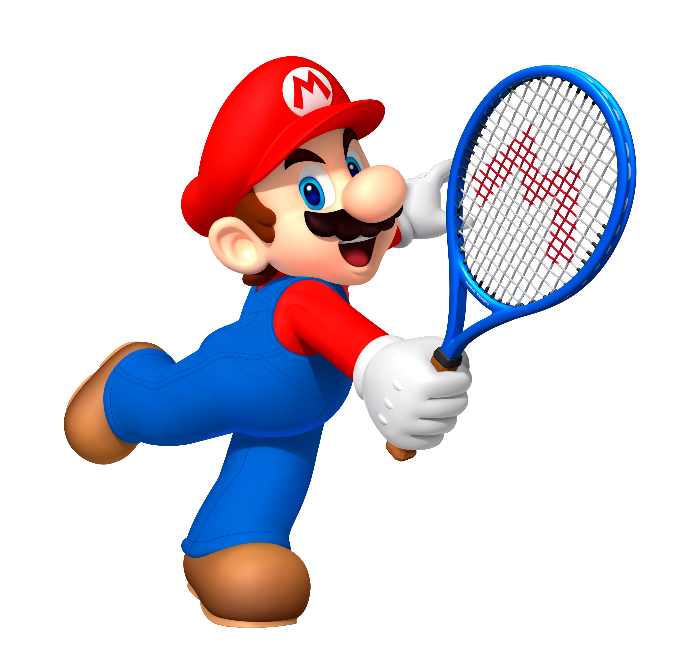 This is
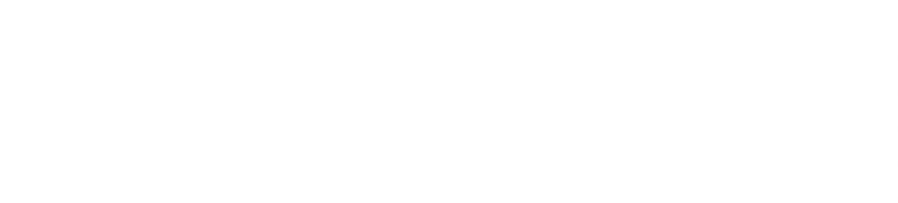 They are
_____ my friend Peter.
Is this
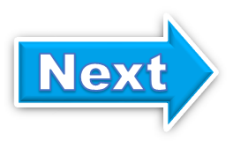 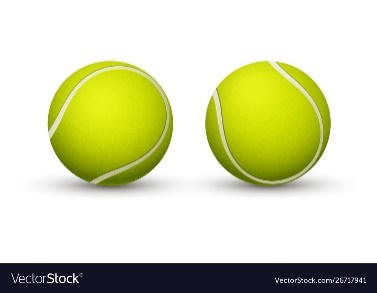 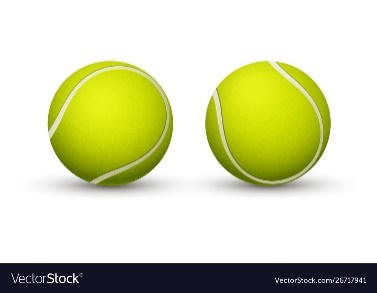 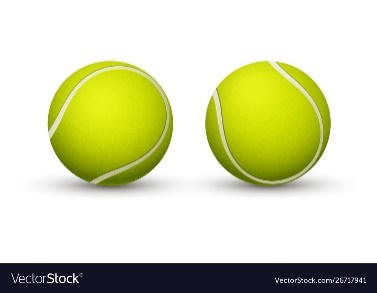 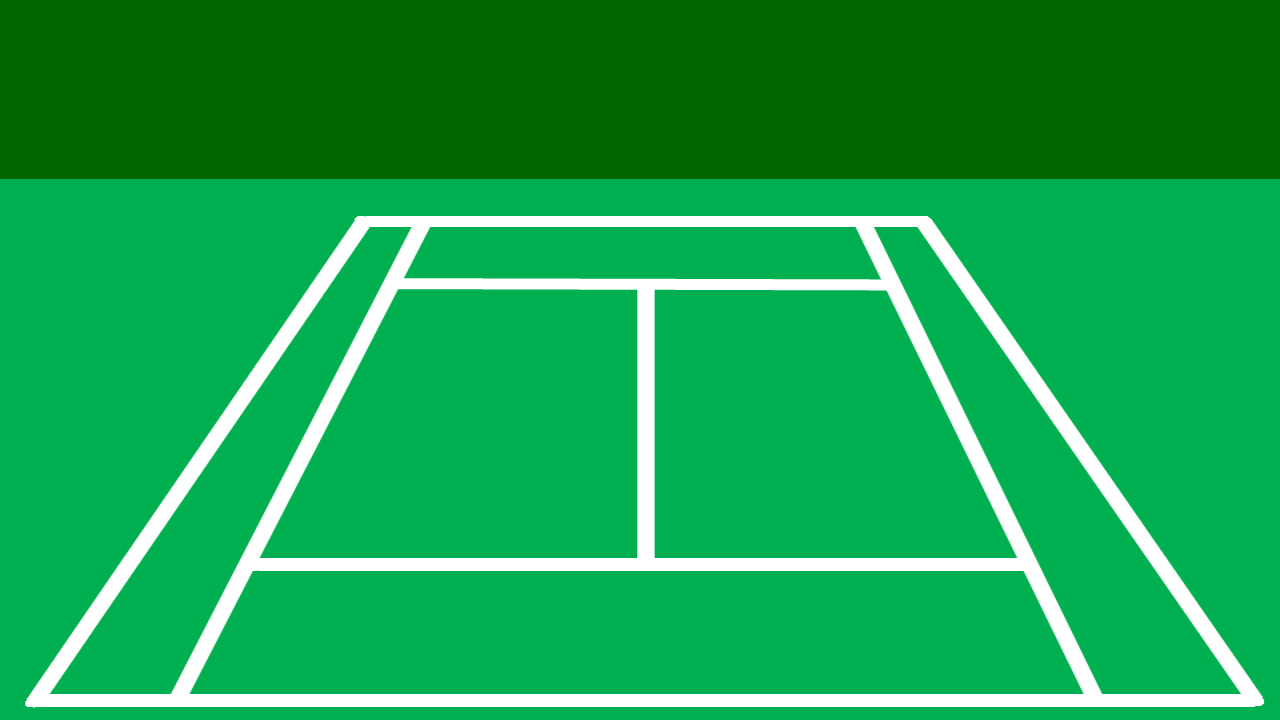 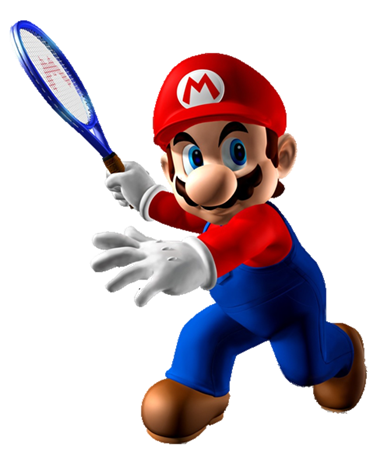 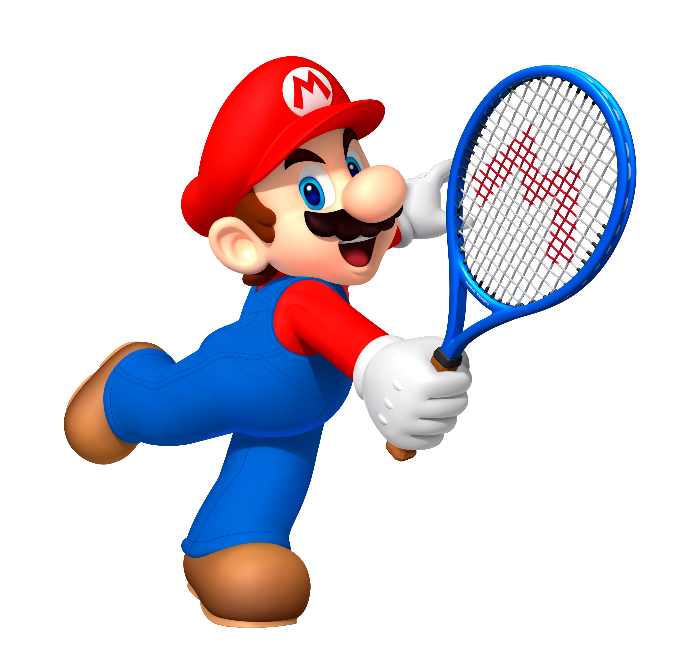 They is my friend
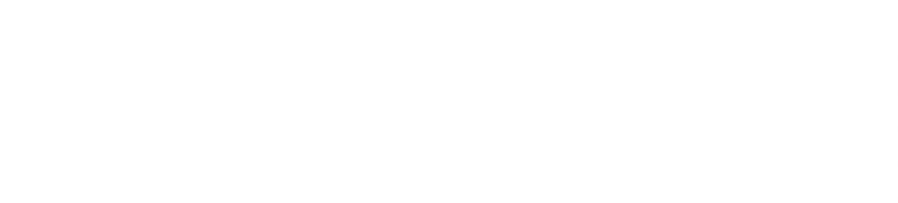 This is your friend
A: Hello, __________ Hoa.
B: Hi, Hoa. Nice to meet you.
This is my friend
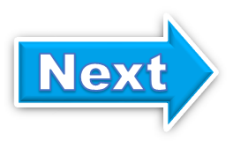 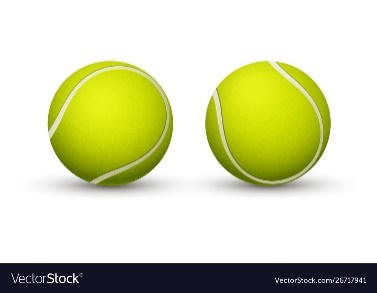 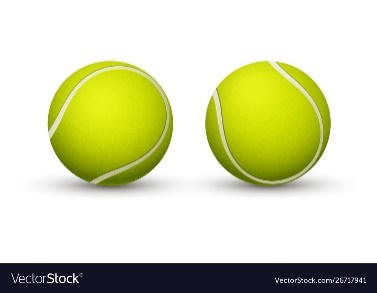 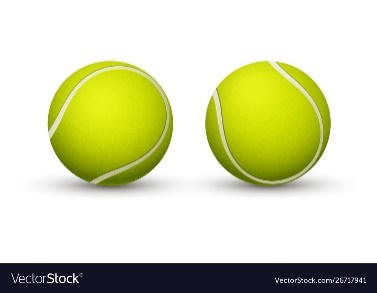 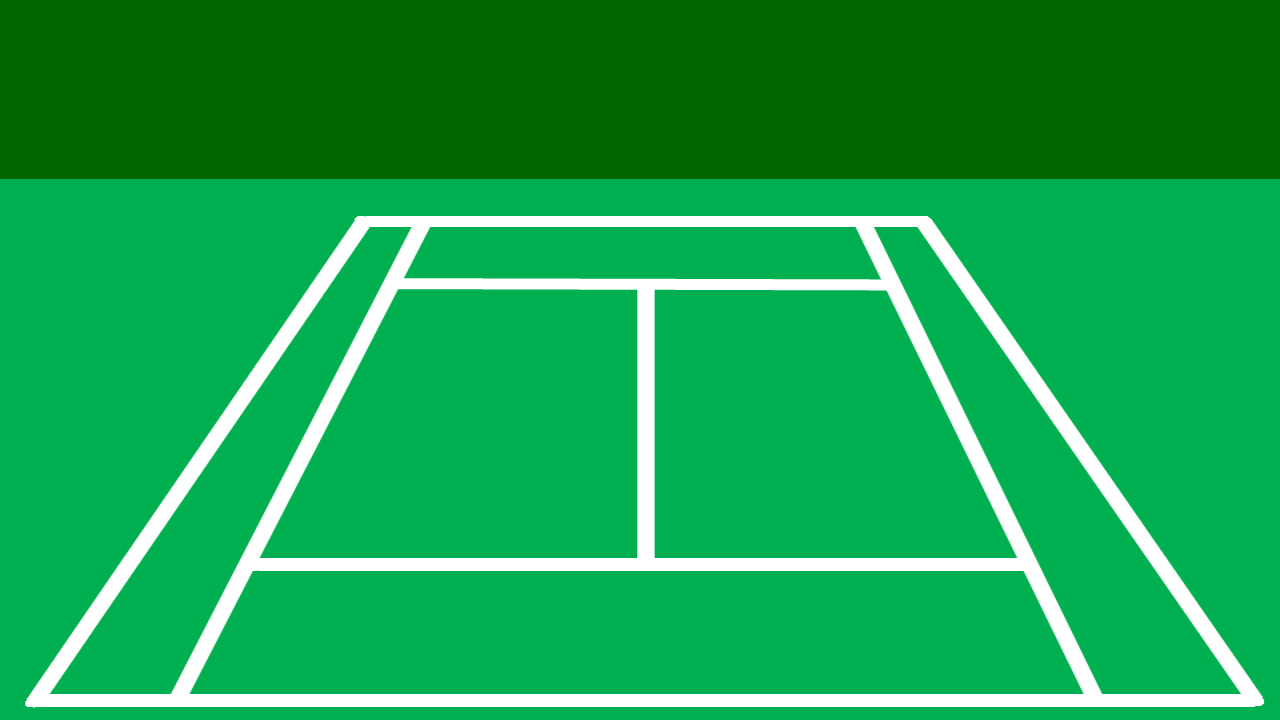 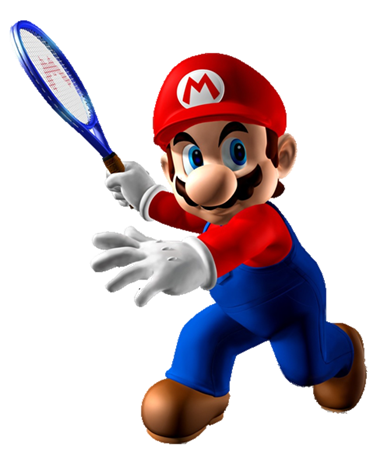 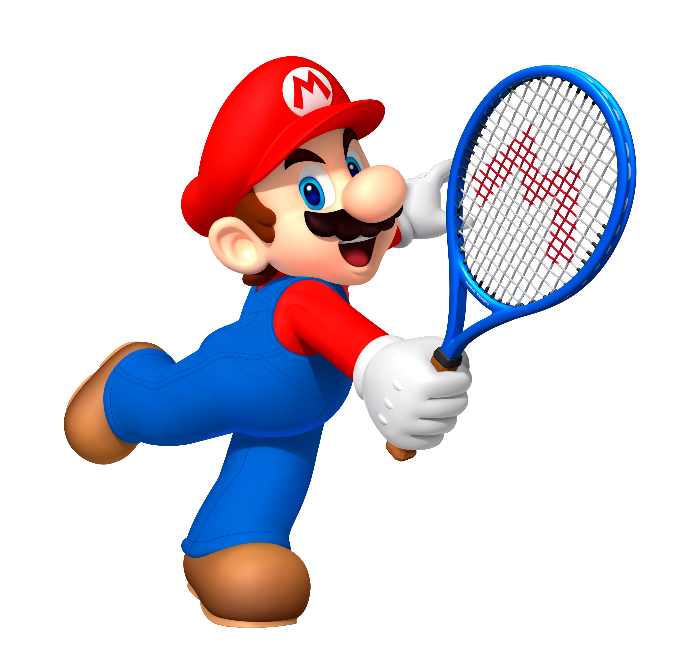 Your friend
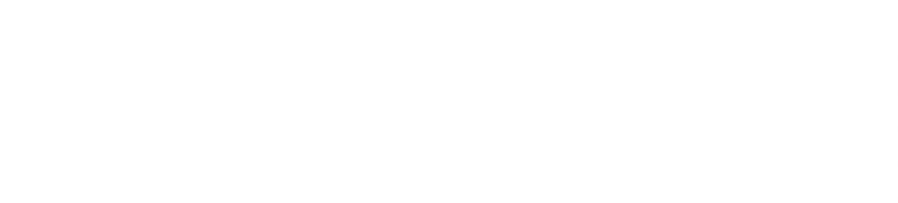 Your friends
Are they _______?
Yes, they are.
My friend
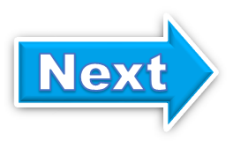 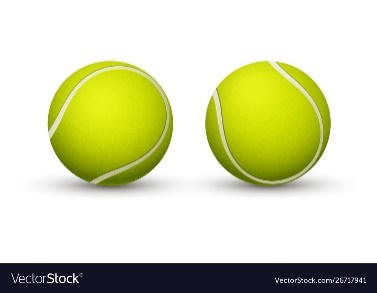 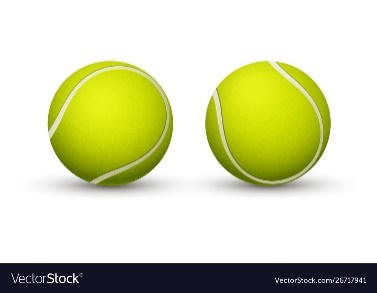 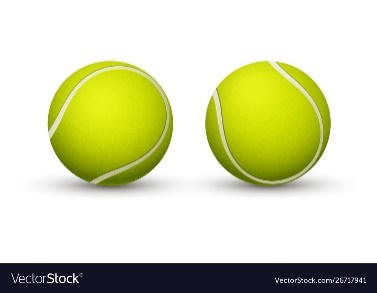 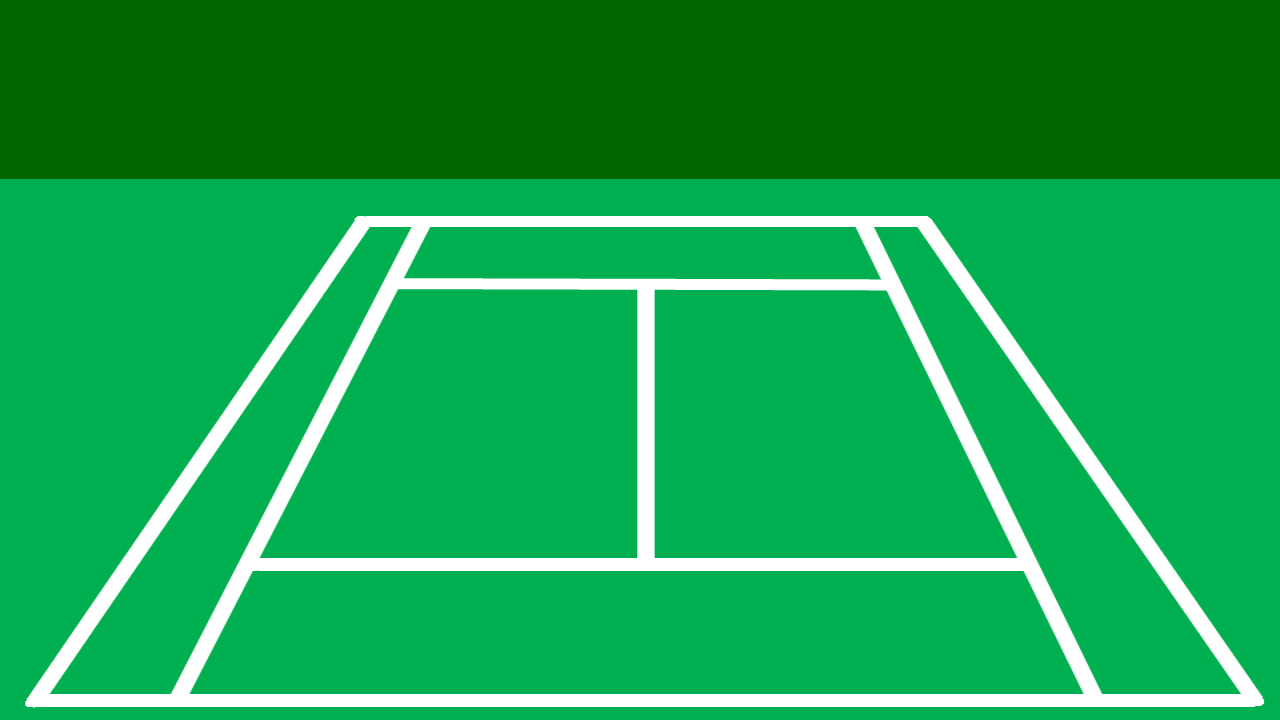 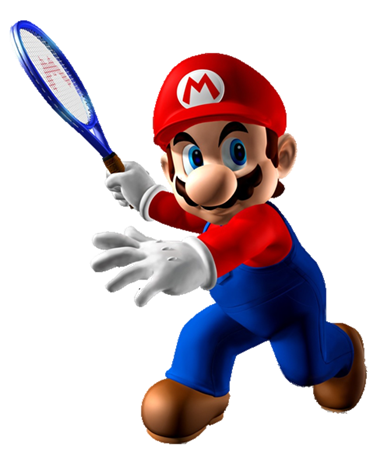 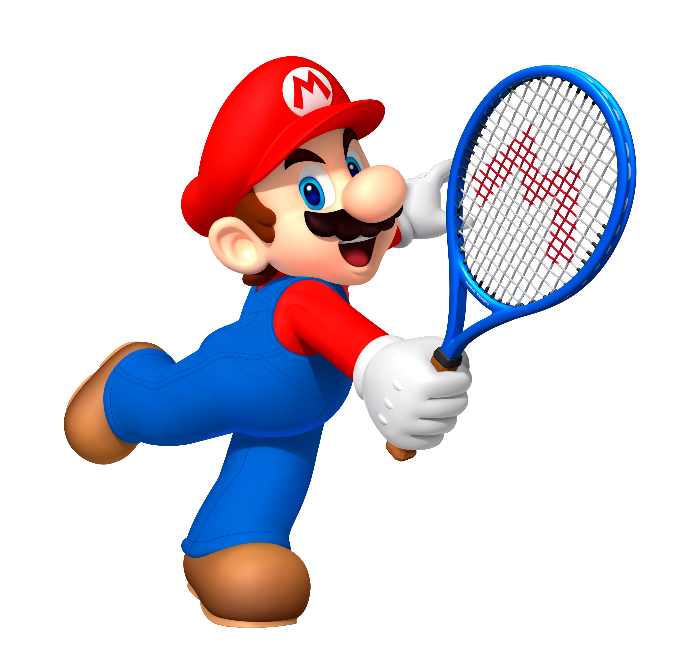 friend
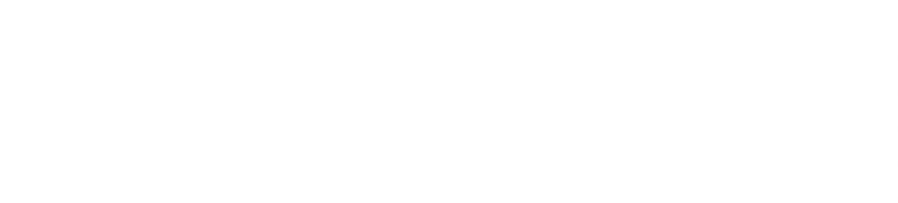 friends
Is she your ________?
Yes, she is.
friendz
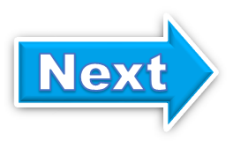 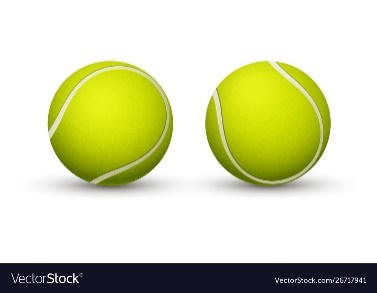 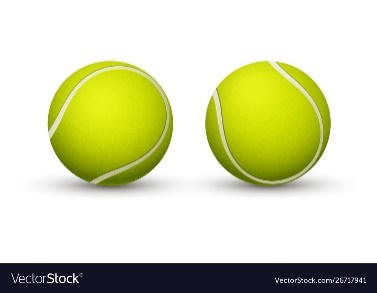 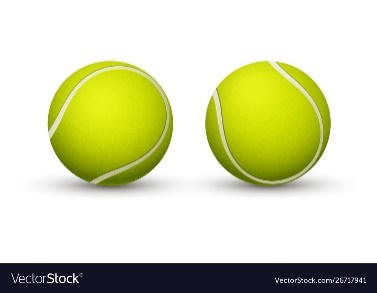 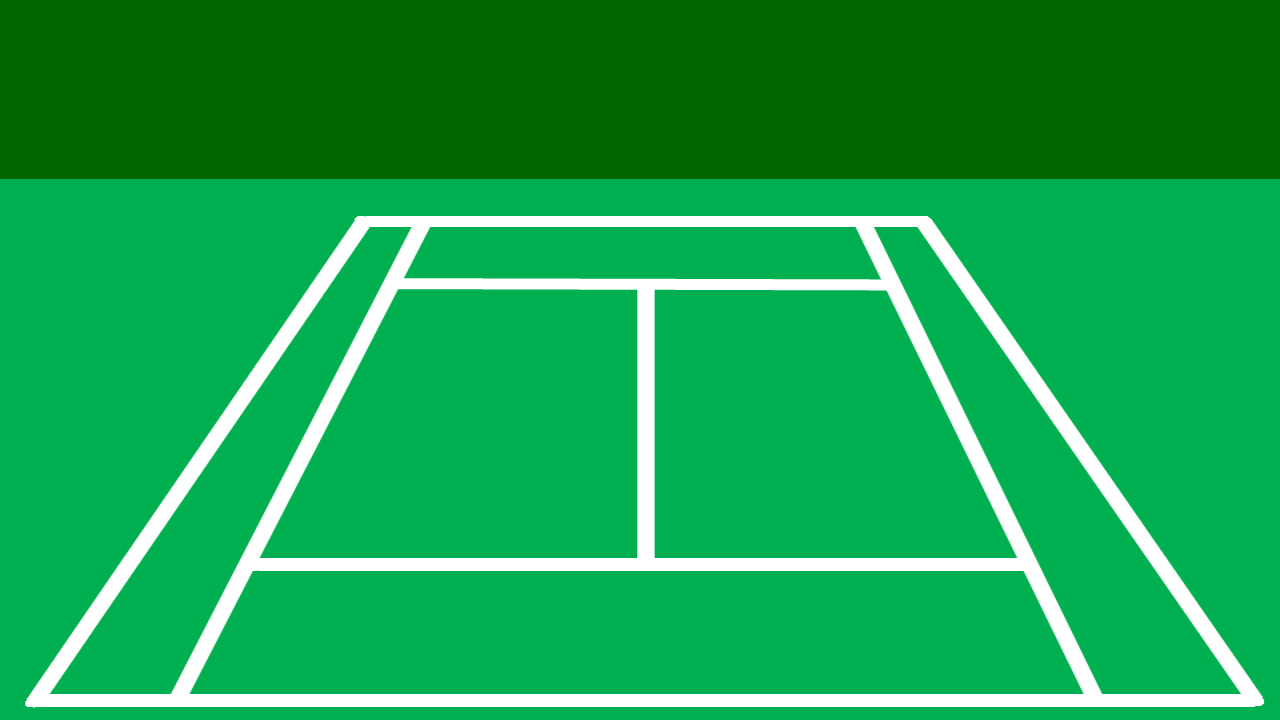 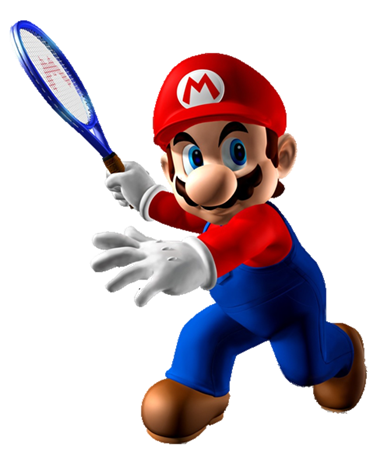 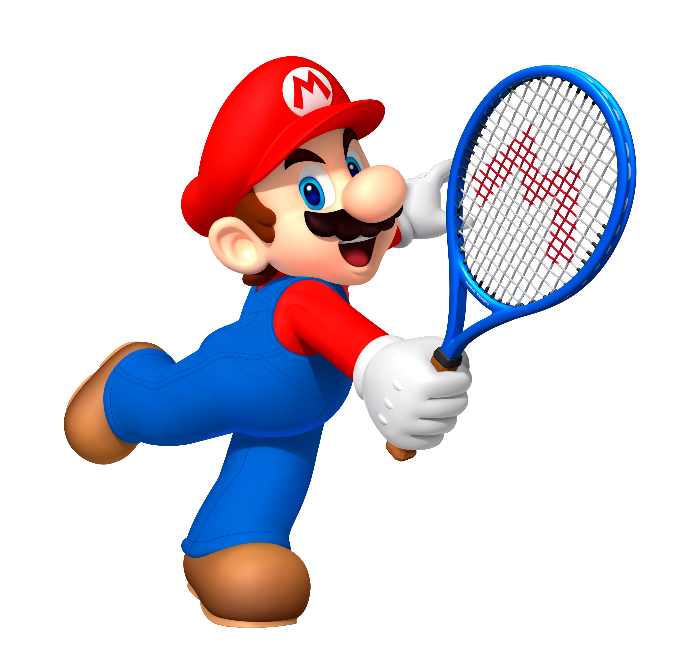 Are they
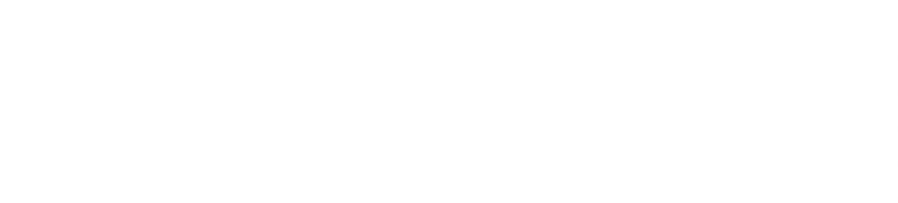 Is she
_____ your friend?
No, he isn’t.
Is he
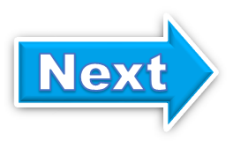 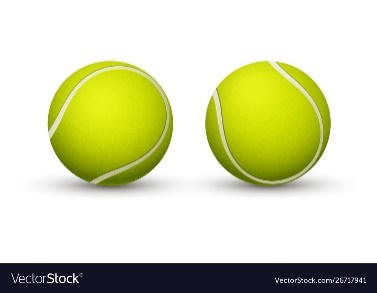 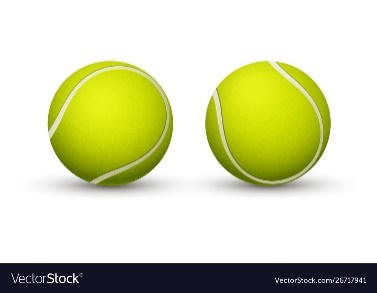 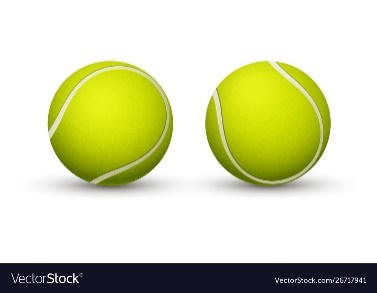 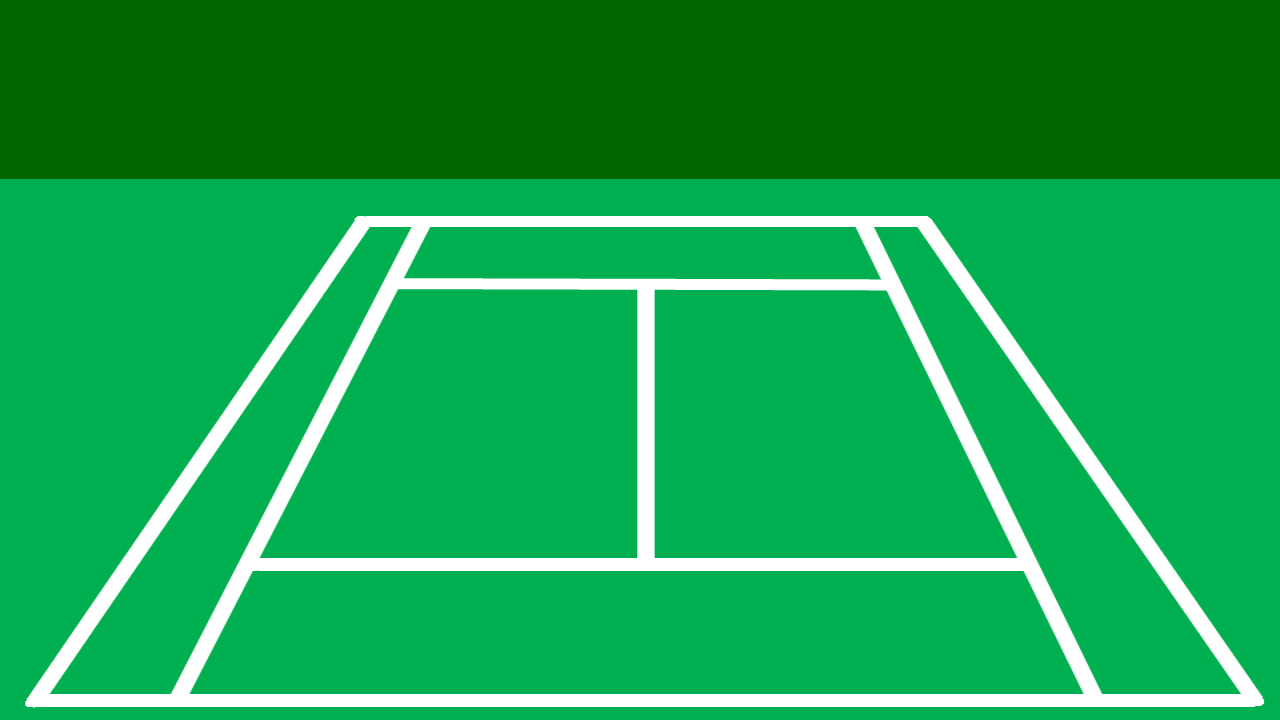 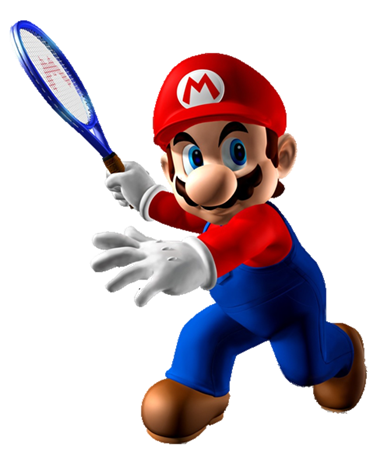 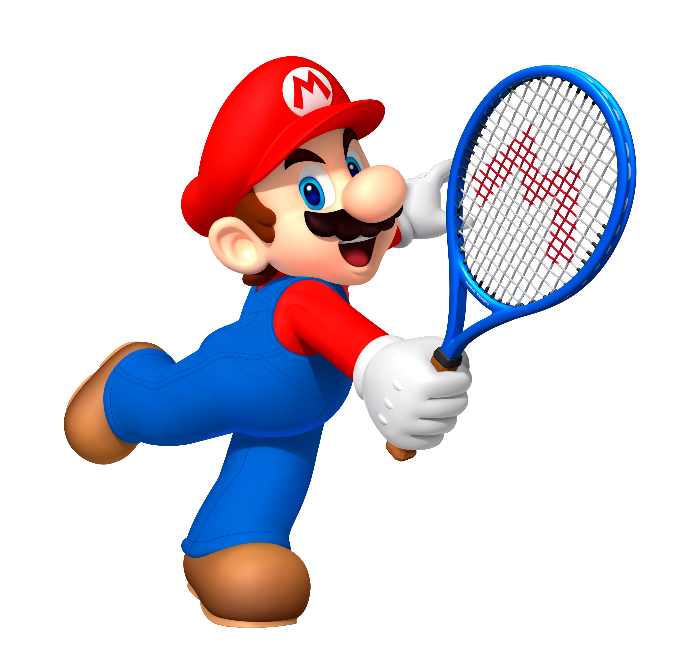 She is
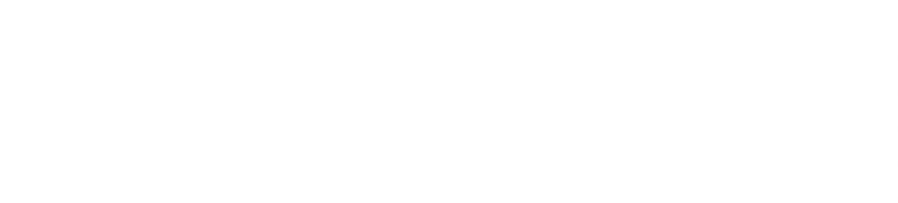 He is
Is he your friend?
Yes, __________.
They are
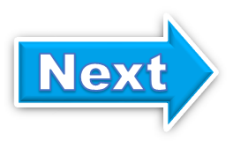 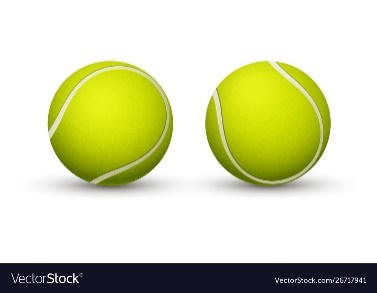 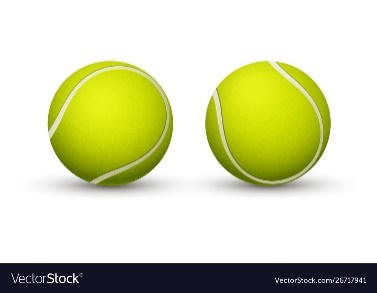 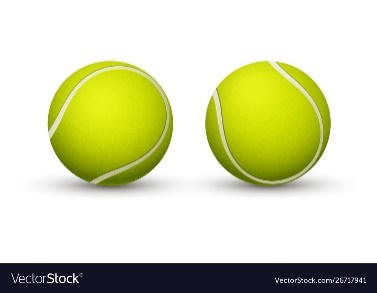 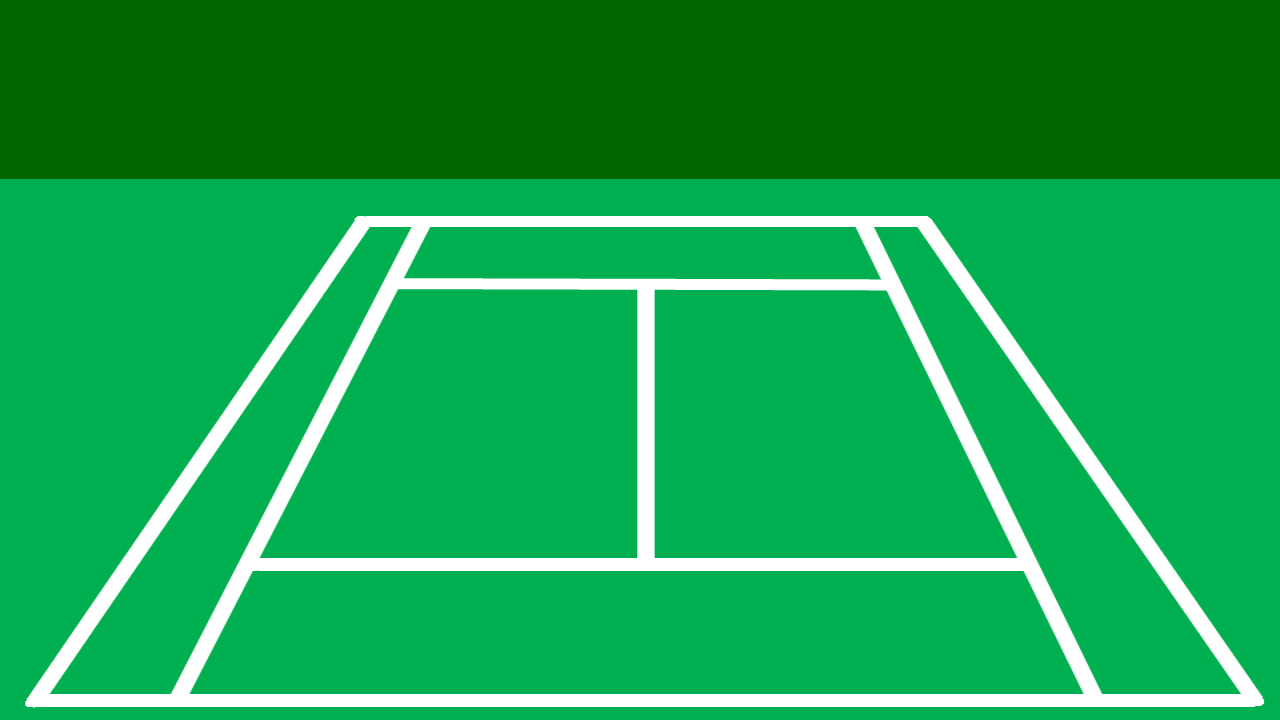 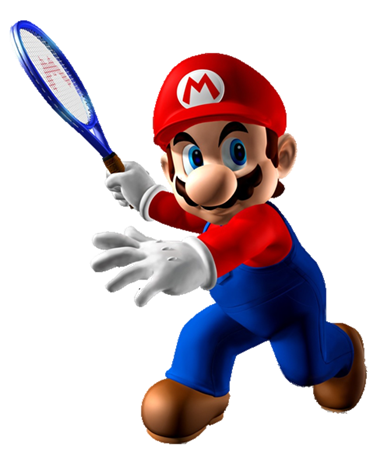 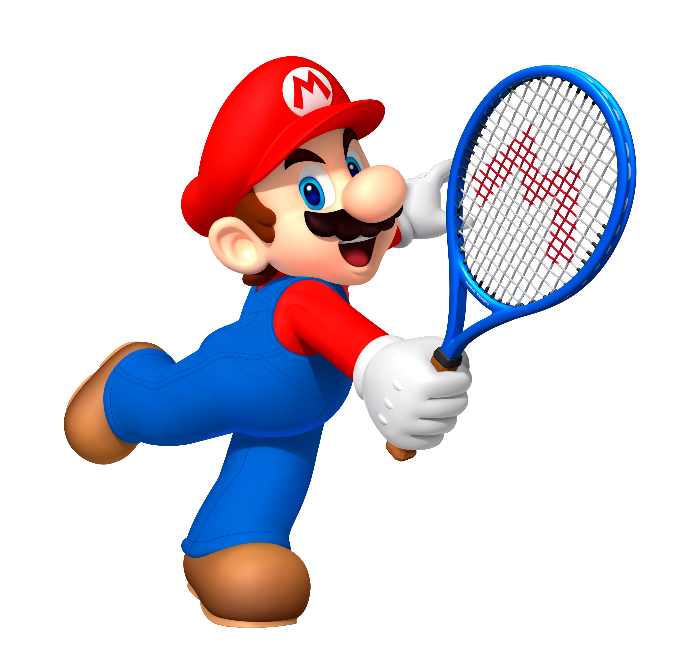 Yes, she is.
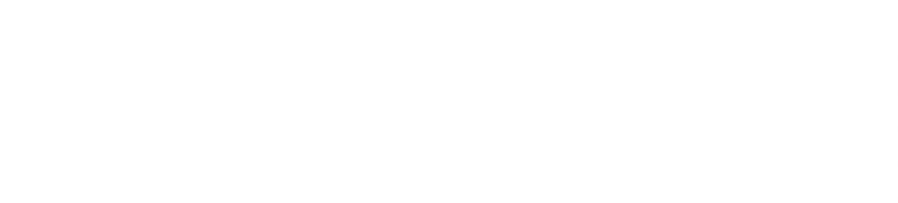 Yes, he is.
Is she your friend?
Yes, they are.
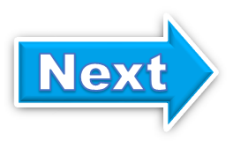 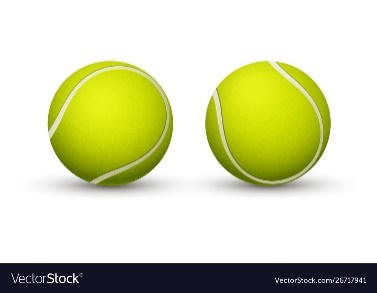 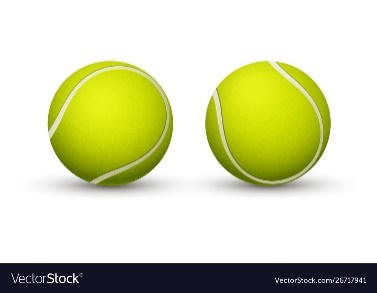 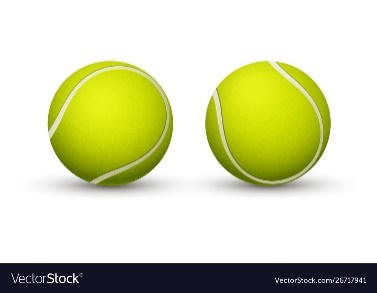 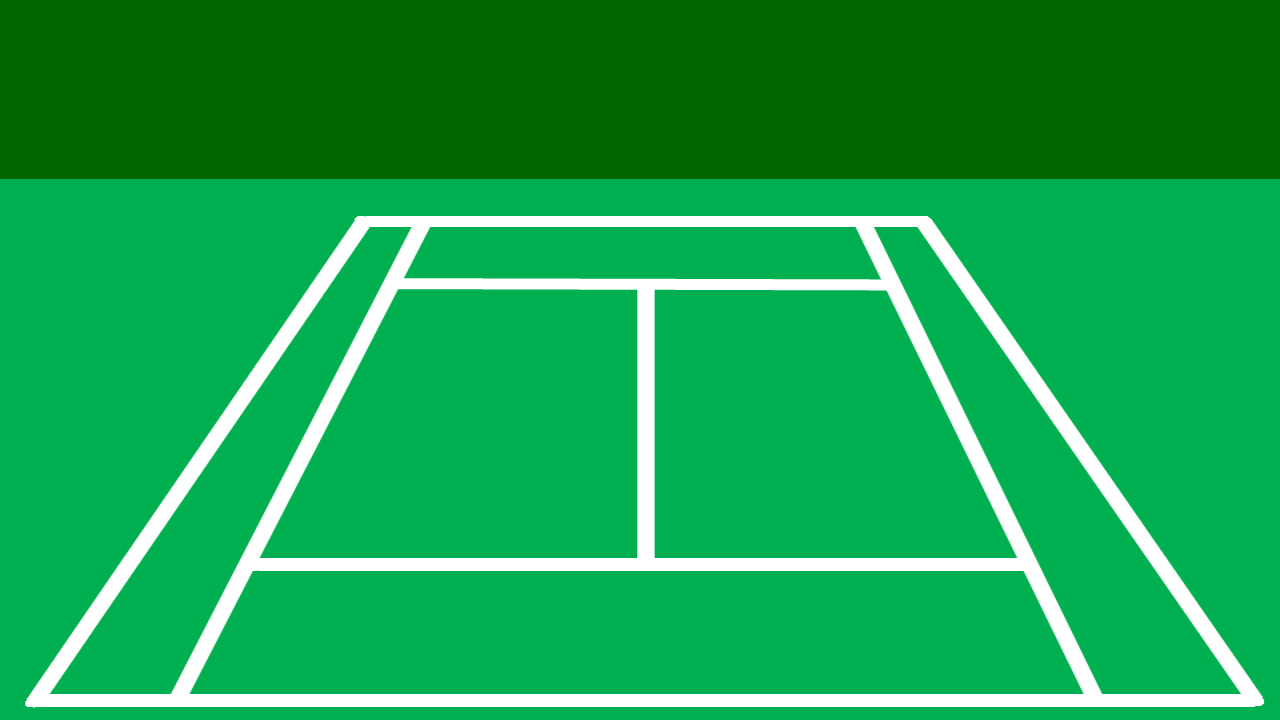 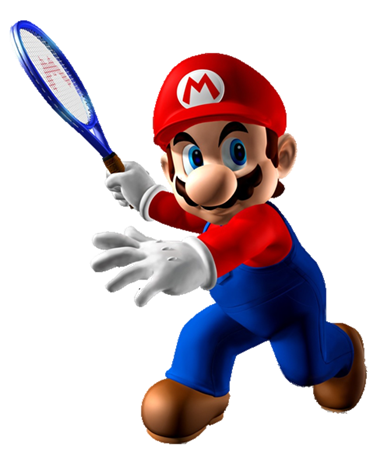 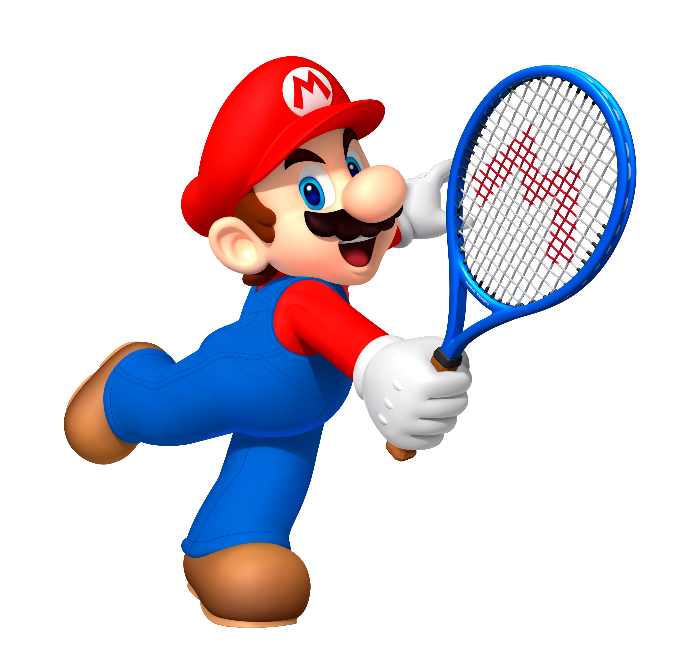 Is he
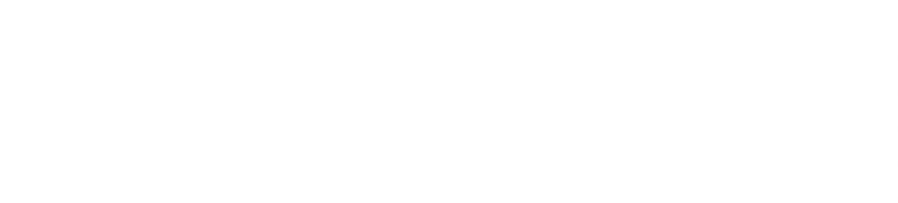 Is she
___ your friends?
Are they
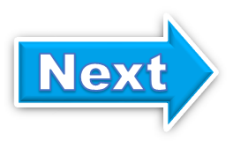 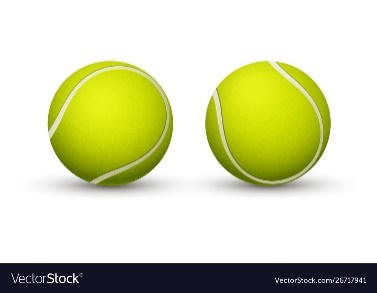 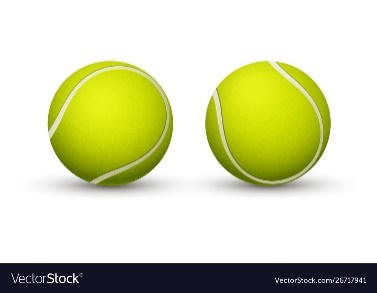 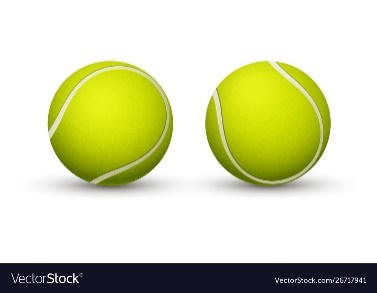 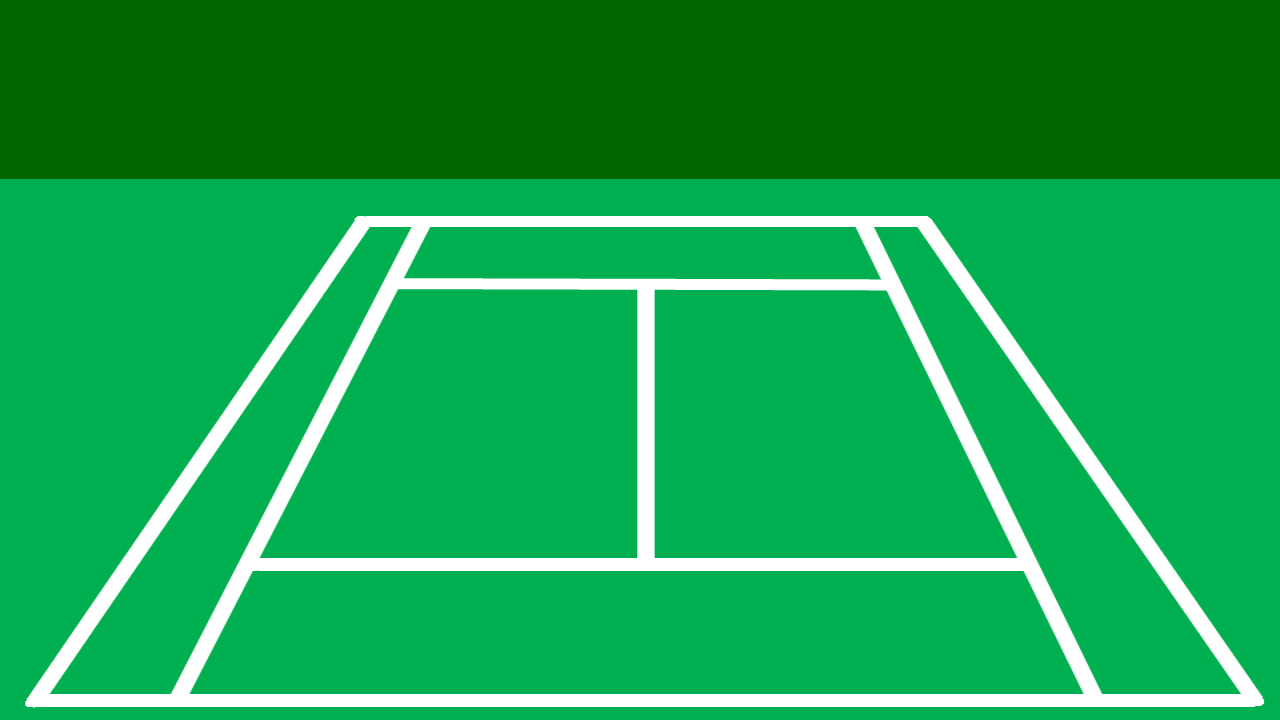 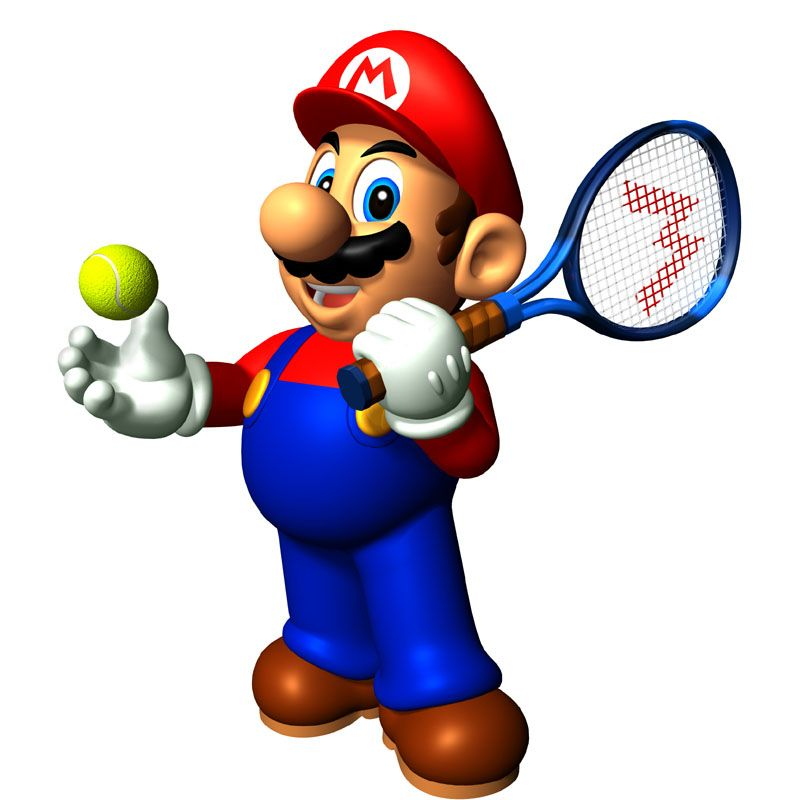 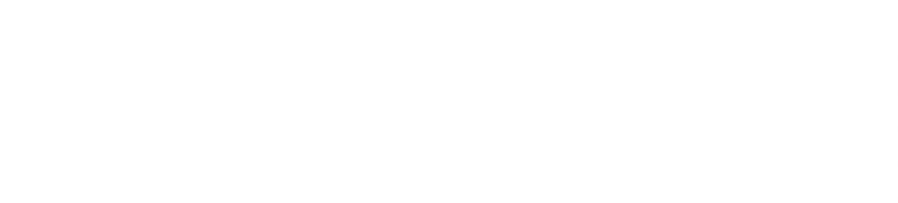 Time’s up!
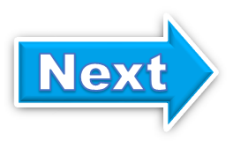 1. Listen and repeat
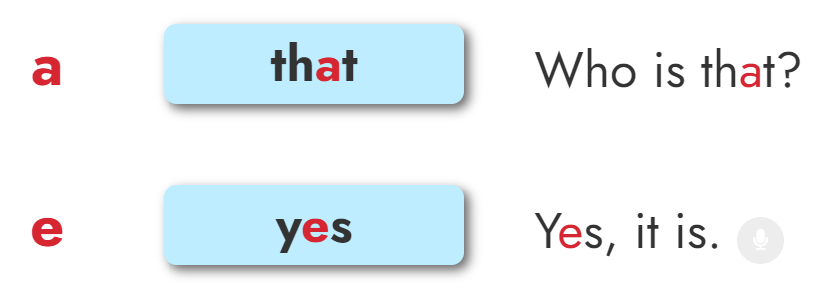 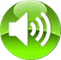 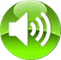 2. Listen and write.
1. Is _____ your friend?
 2. _____, it is.
that
Yes
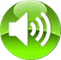 3. Let’s chant
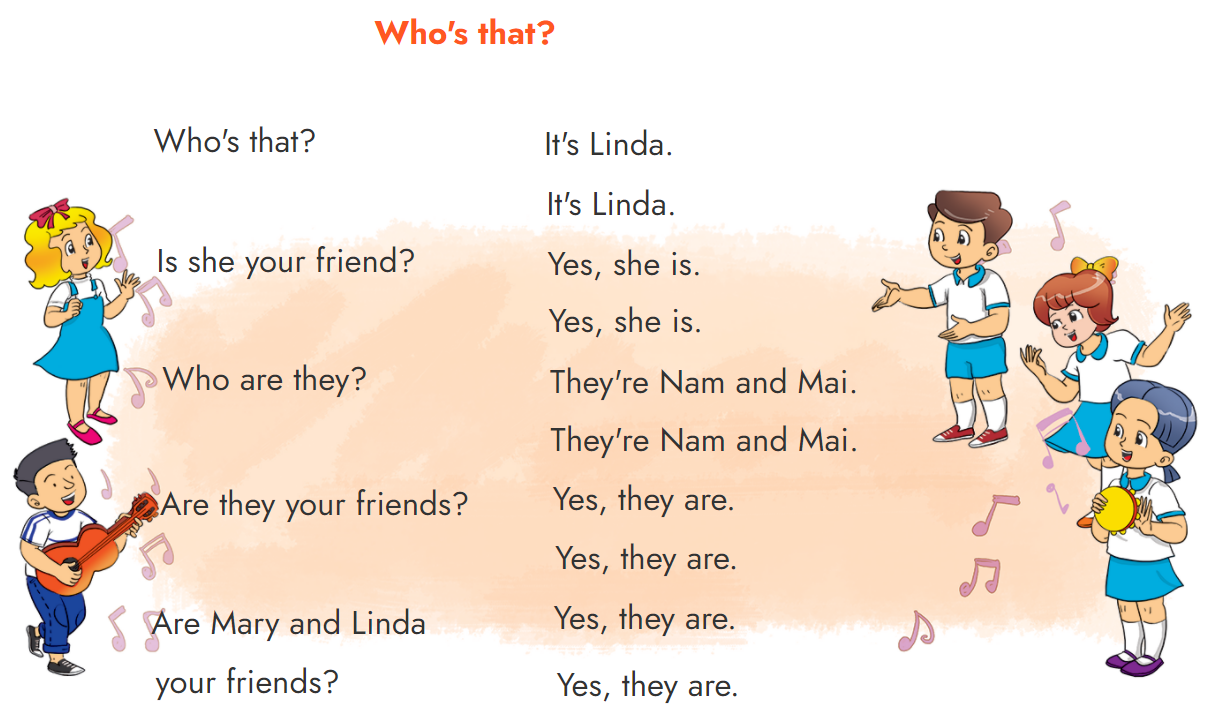 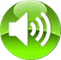 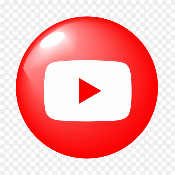 4. Read and match.
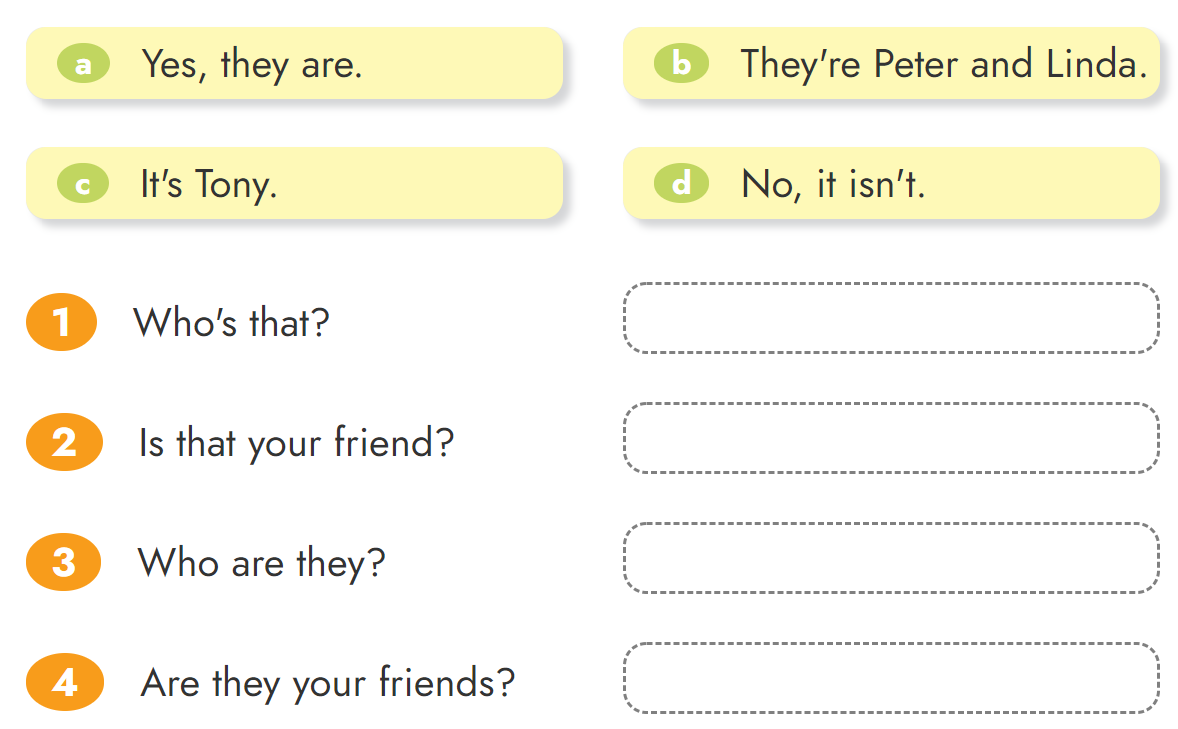 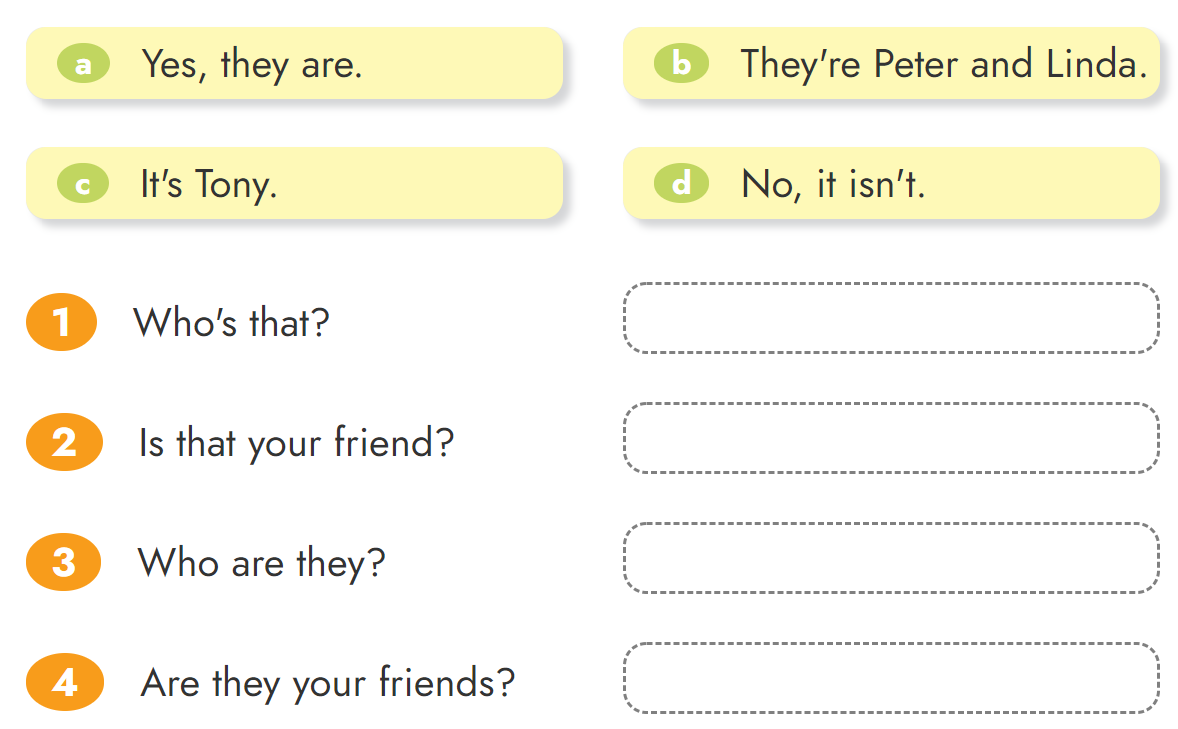 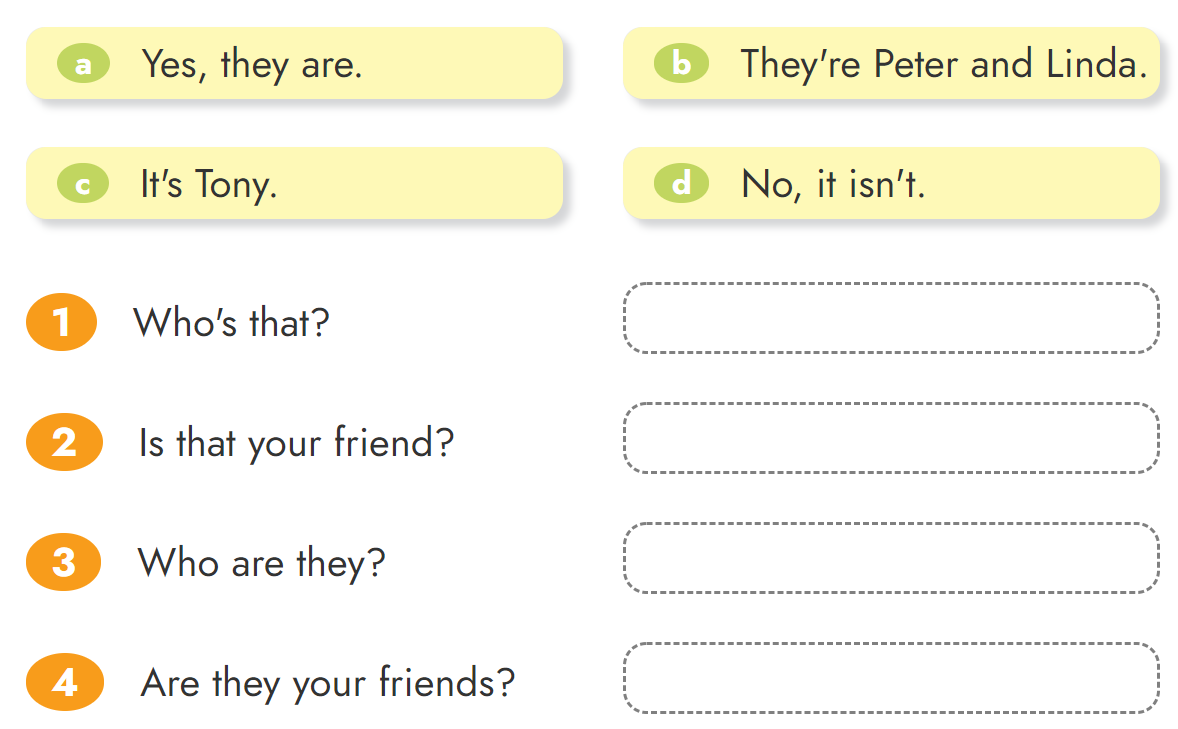 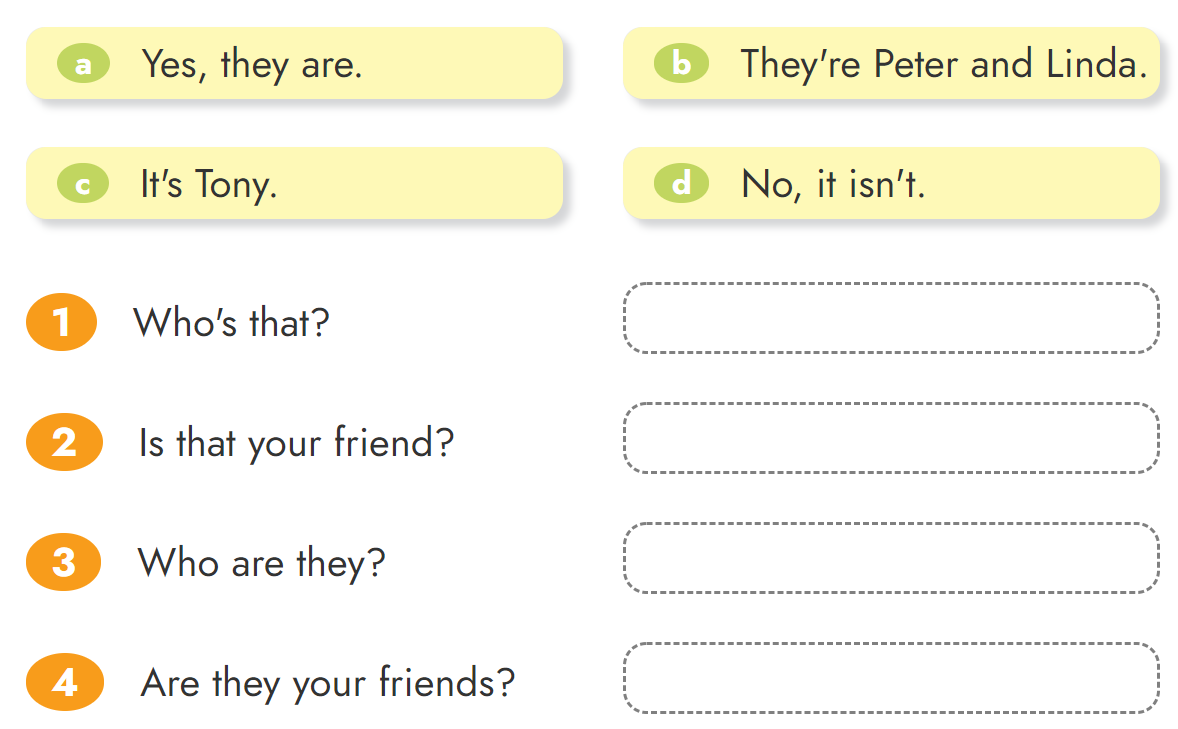 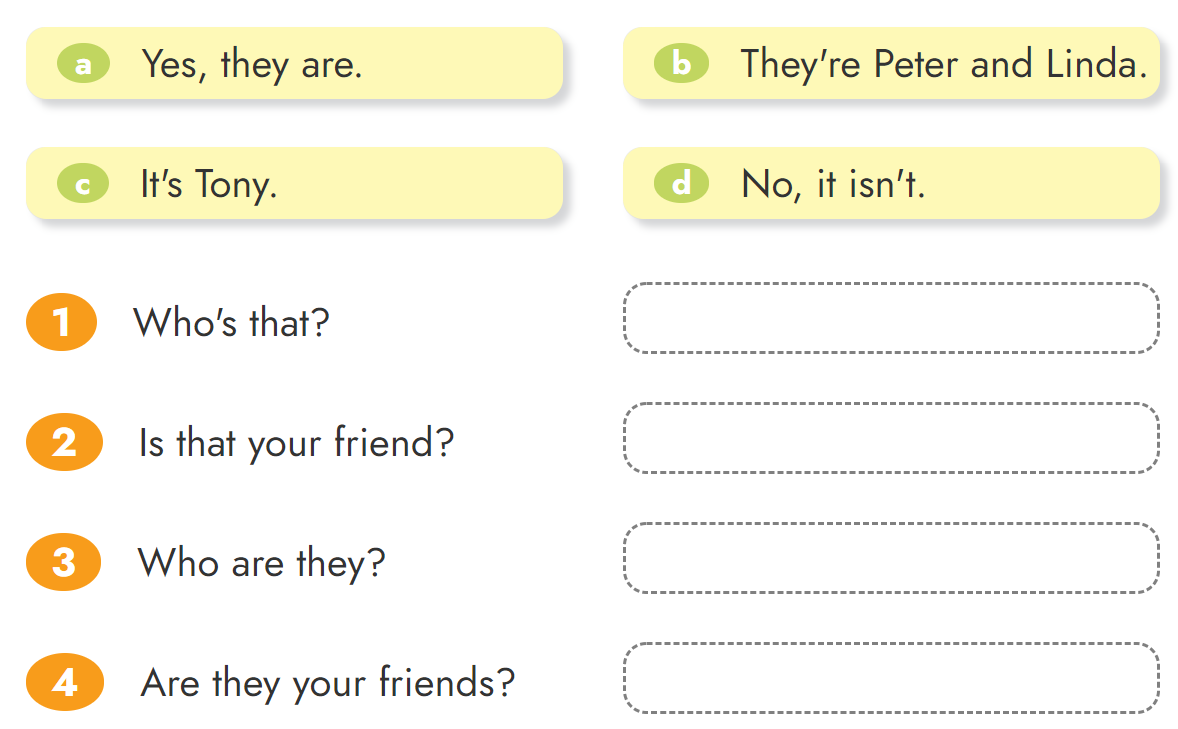 5.  Circle the correct words.
1. Mai, this is my friend / friends.
2. Who are they / name?
3. Are Peter / Peter and Mary your friends?
4. Yes / No , they are my friends.
5. No, they are / aren't my friends.
6. Project
Put the photos of your friends on a sheet of paper 
and present them to your class.
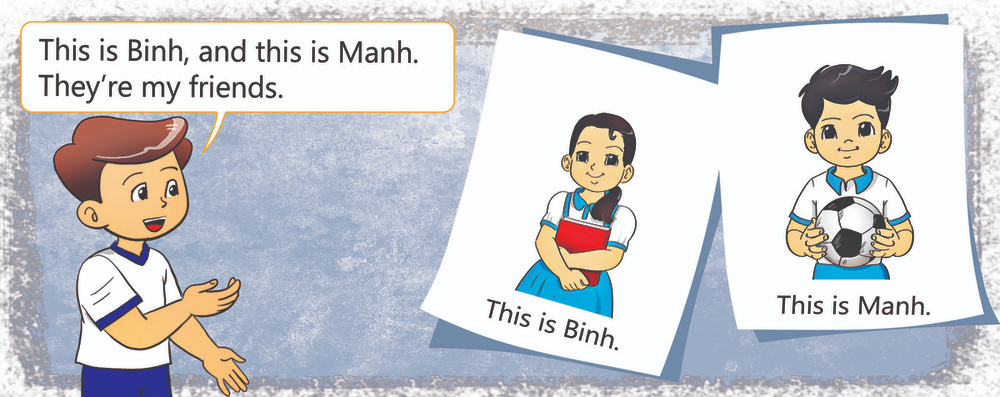 THANK YOU!
Welcome to join with me!
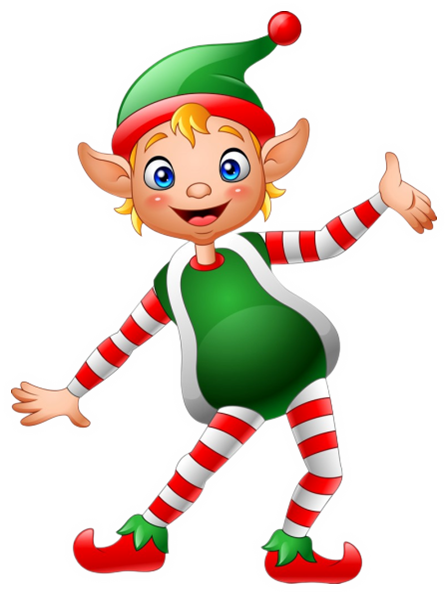